Programme specific careers session
Josh Phillips, 
Careers Consultant
Why this session?
Requests from last year’s students:
Programme specific sessions
Better awareness of support services
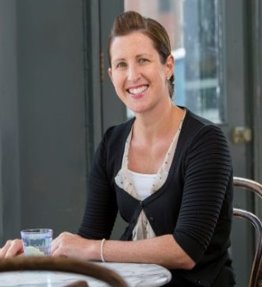 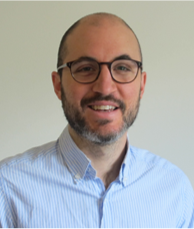 Contact us: 
Careers@lshtm.ac.uk
Fiona Telford – Mondays and Tuesdays
Josh Phillips  – Wednesdays, Thursdays, Fridays
Aim for today
Aim: to equip you to make best use of LSHTM Careers to support your career decisions and progression into your next employment or further study.
Objectives: by the end of the session you will be able to:
Identify careers sessions and Moodle resources addressing your particular questions
Plan your next steps for career exploration/job hunting/presenting your skills effectively
Where do LSHTM graduates work?
United Nations
NICE
Local Authority Public Health Department
Universities (in UK and elsewhere in the world)
WHO
CHAI
GSK
Civil Service
The Health Policy Partnership
Novartis
Public Health England
Hospitals (in UK and elsewhere in the world)
Action against Hunger
Tearfund
The Felix Project
University
Pharma
Consultancy
Government (Local/National)
Think Tank
International NGO
Local NGO
Supranational Organisation
Where do LSHTM graduates work?
Moodle link here
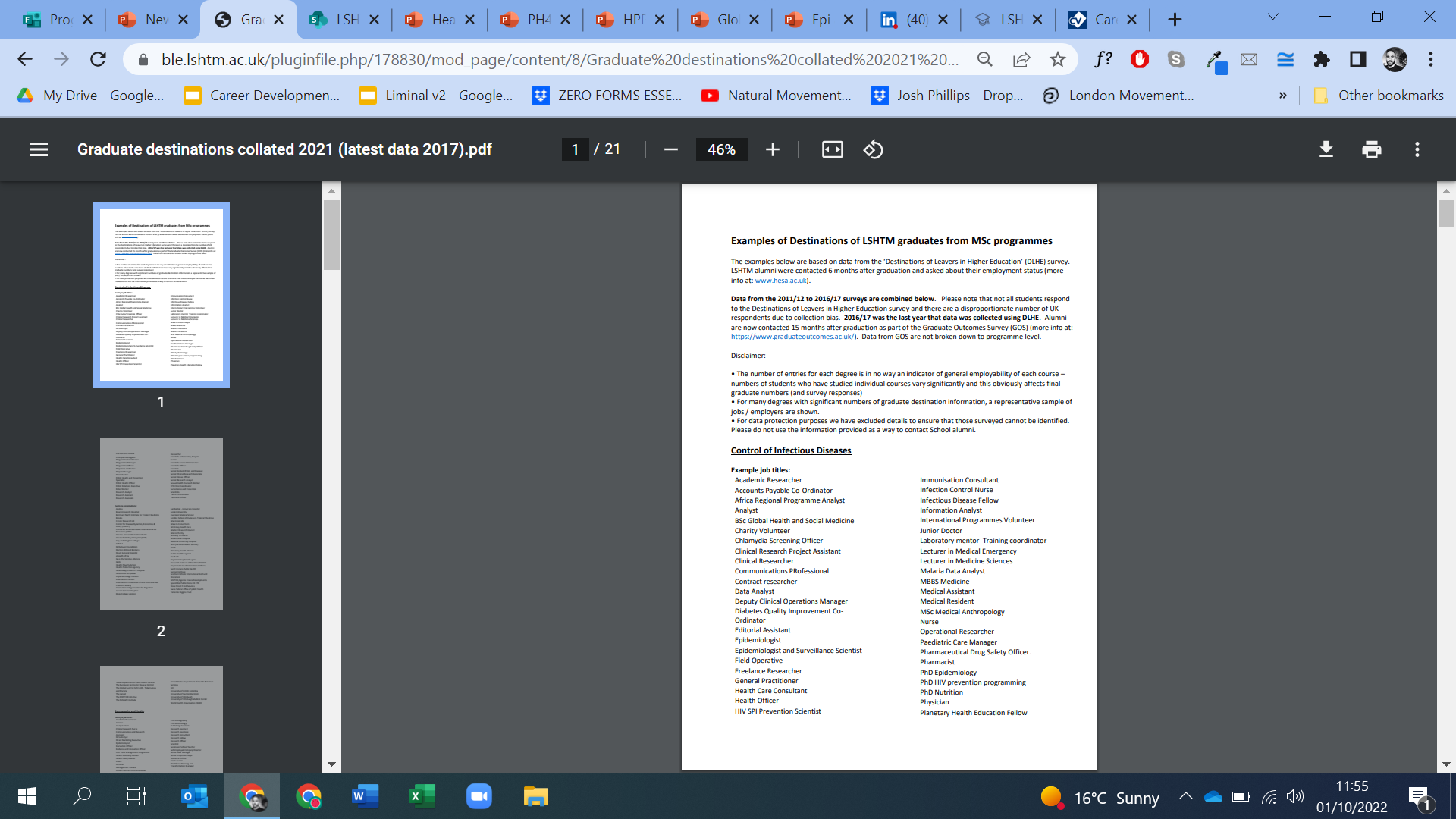 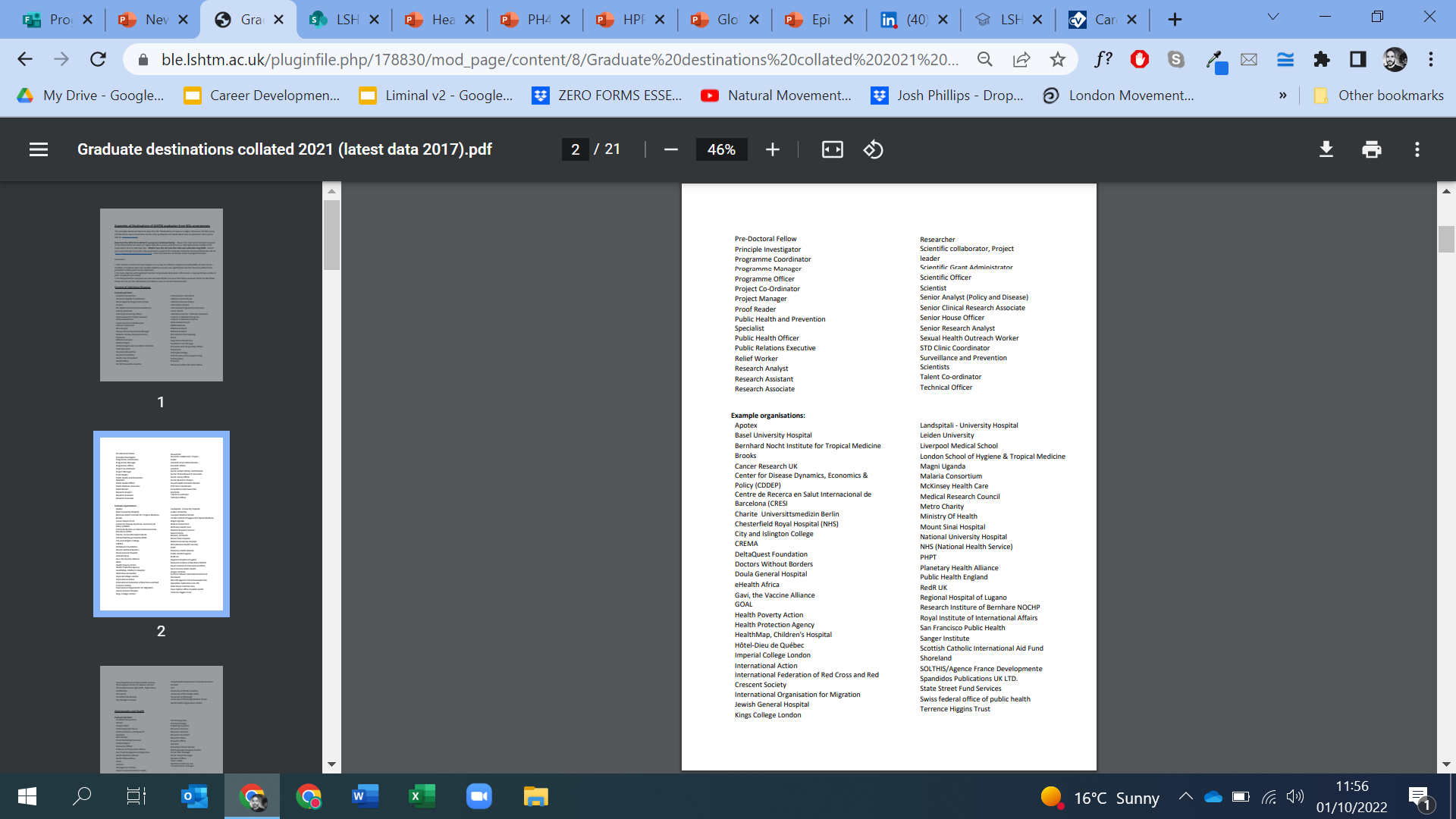 What careers service resources can help you get there?
Attend a forthcoming careers event
Moodle link here
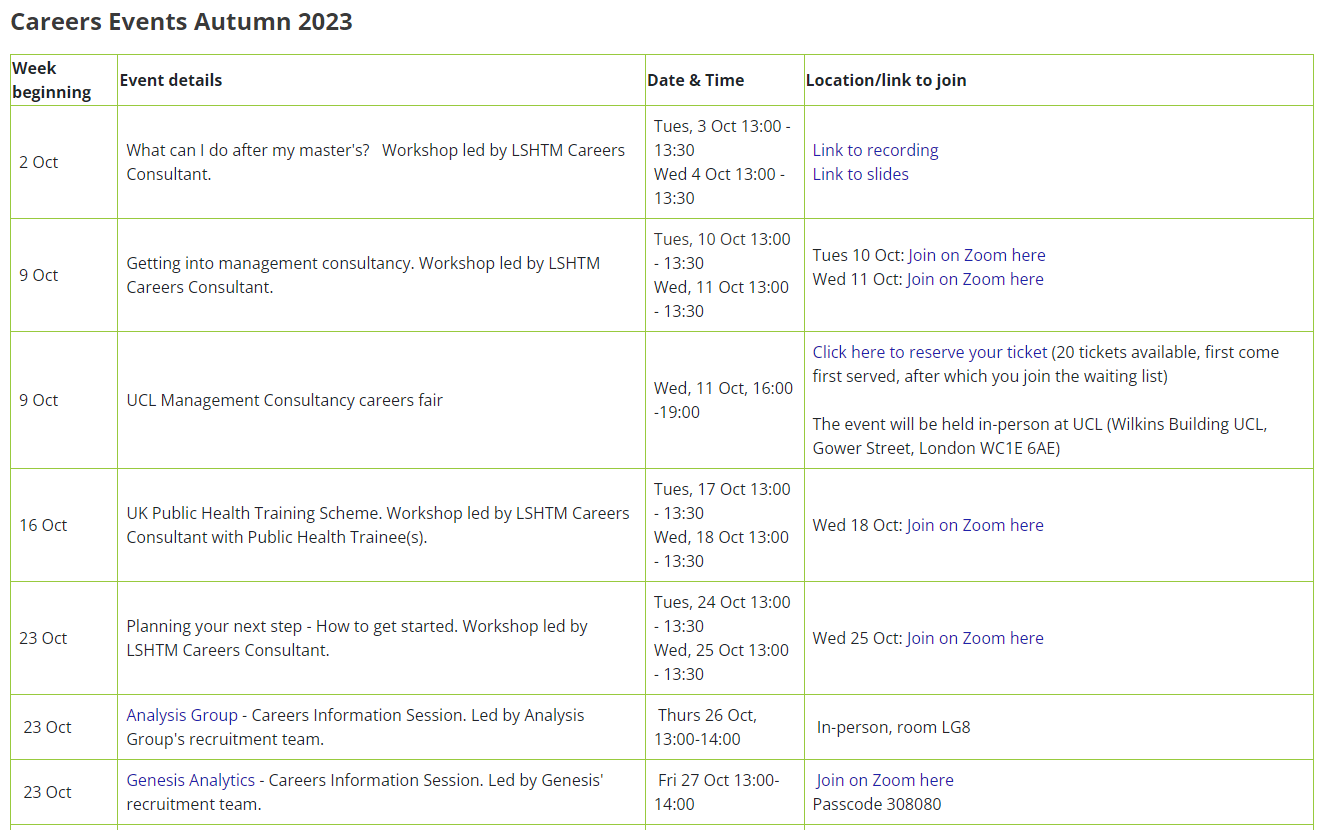 Use Moodle resources to improve my CV
Moodle link here














See also: 8 steps to a spectacular CV (video)
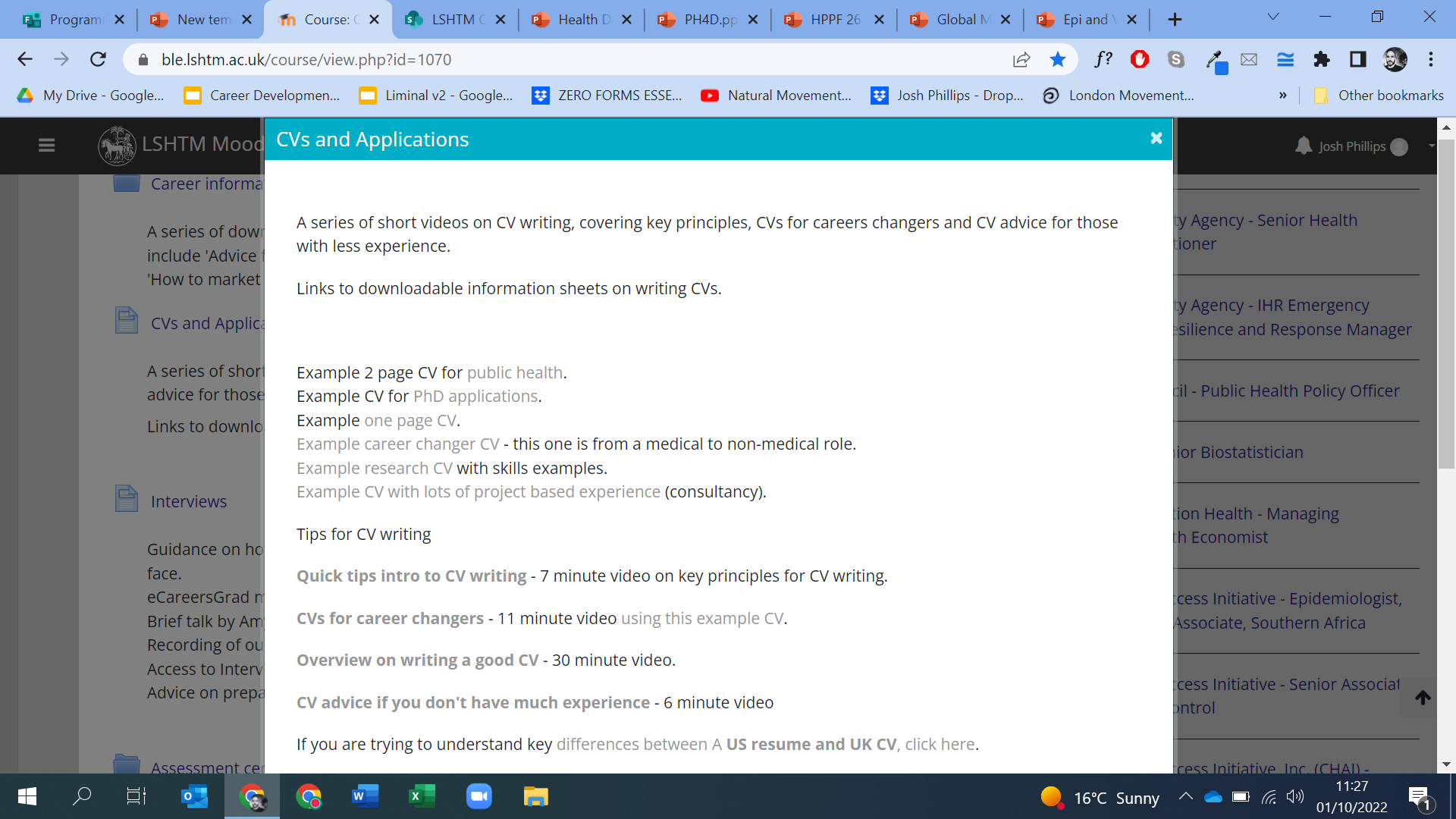 Listen to recordings about career options
Moodle link here
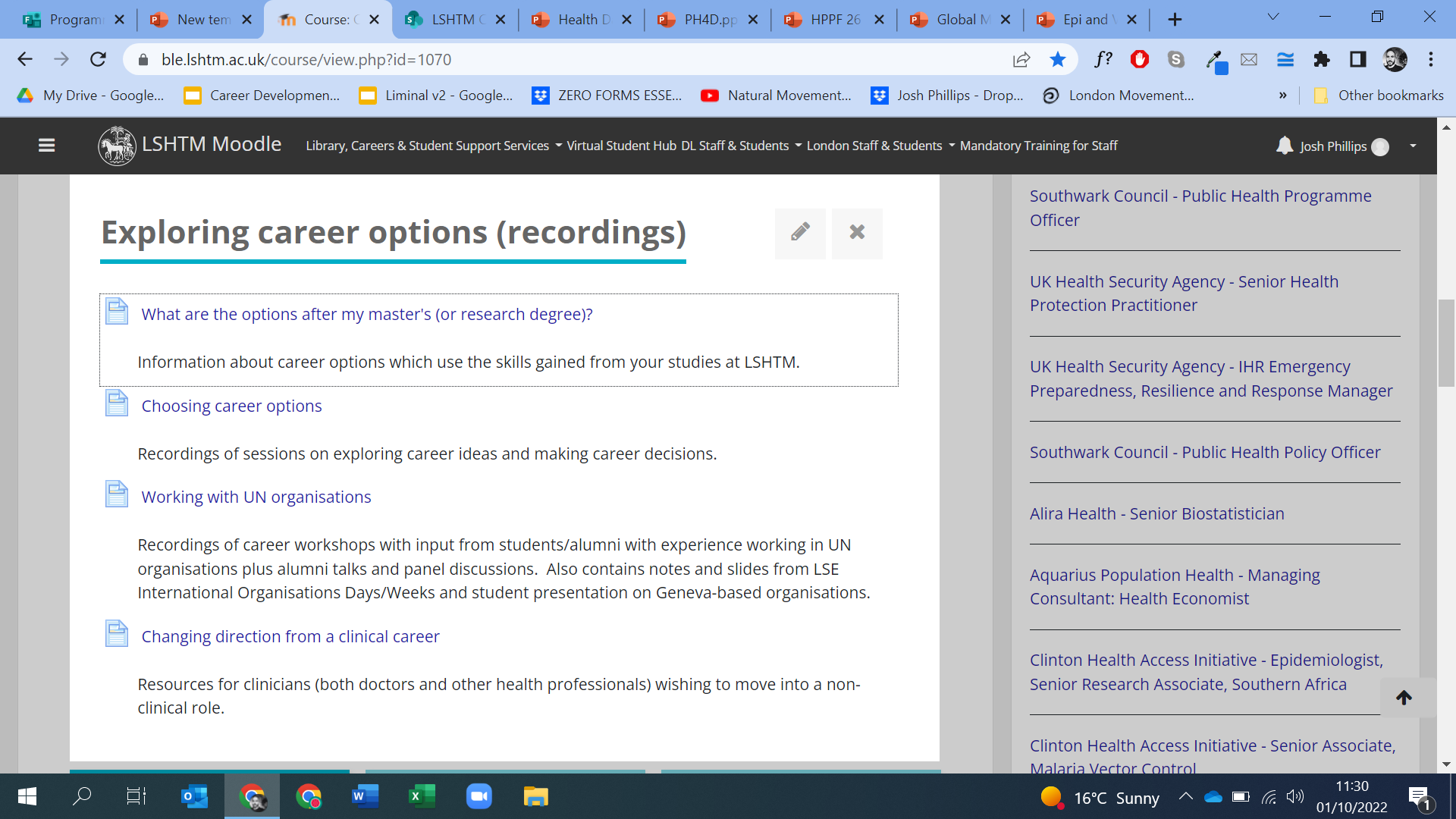 Watch/listen to alumni talk(s)
Moodle link here
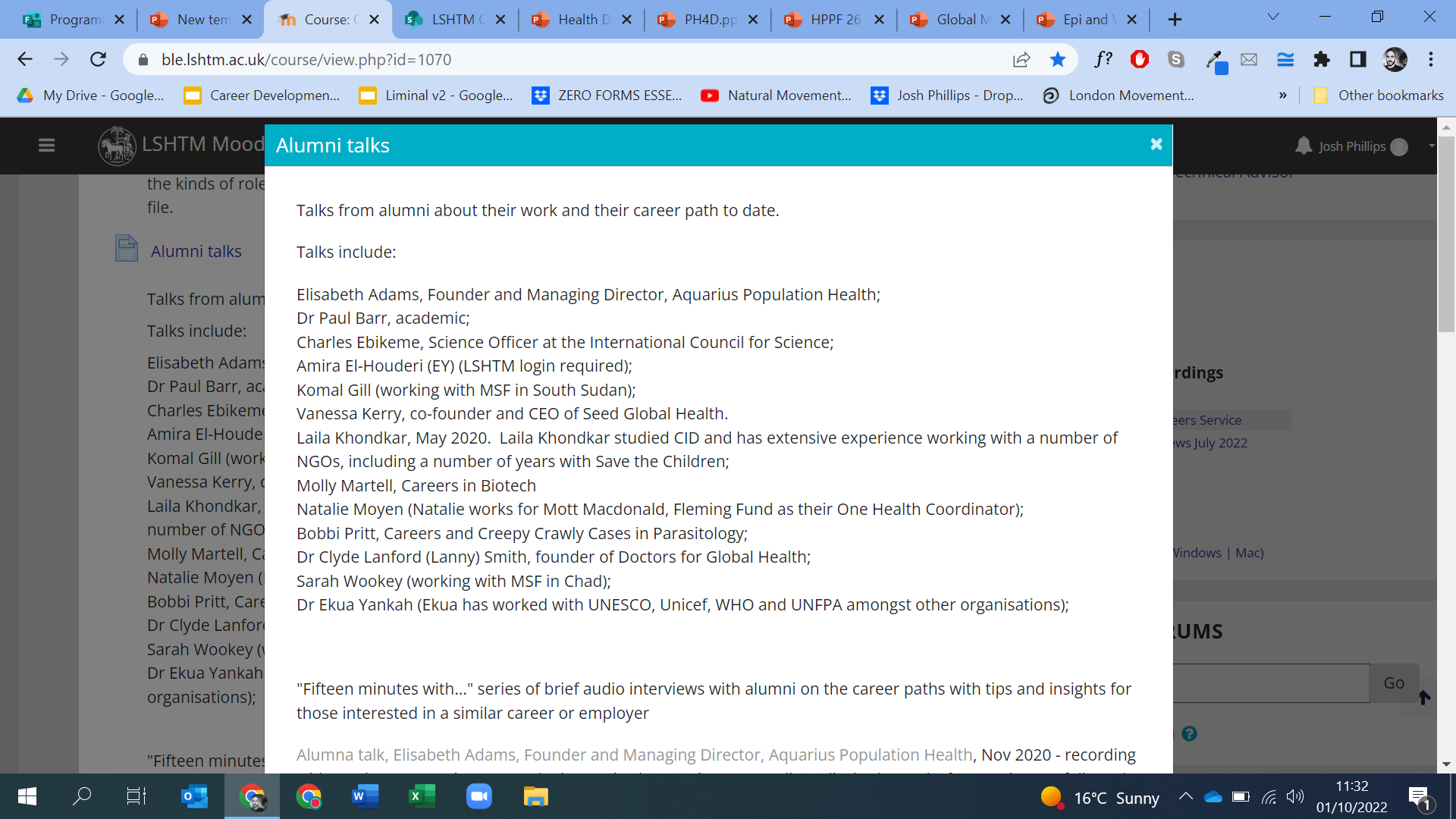 Watch/listen to employer talk(s)
Moodle link here
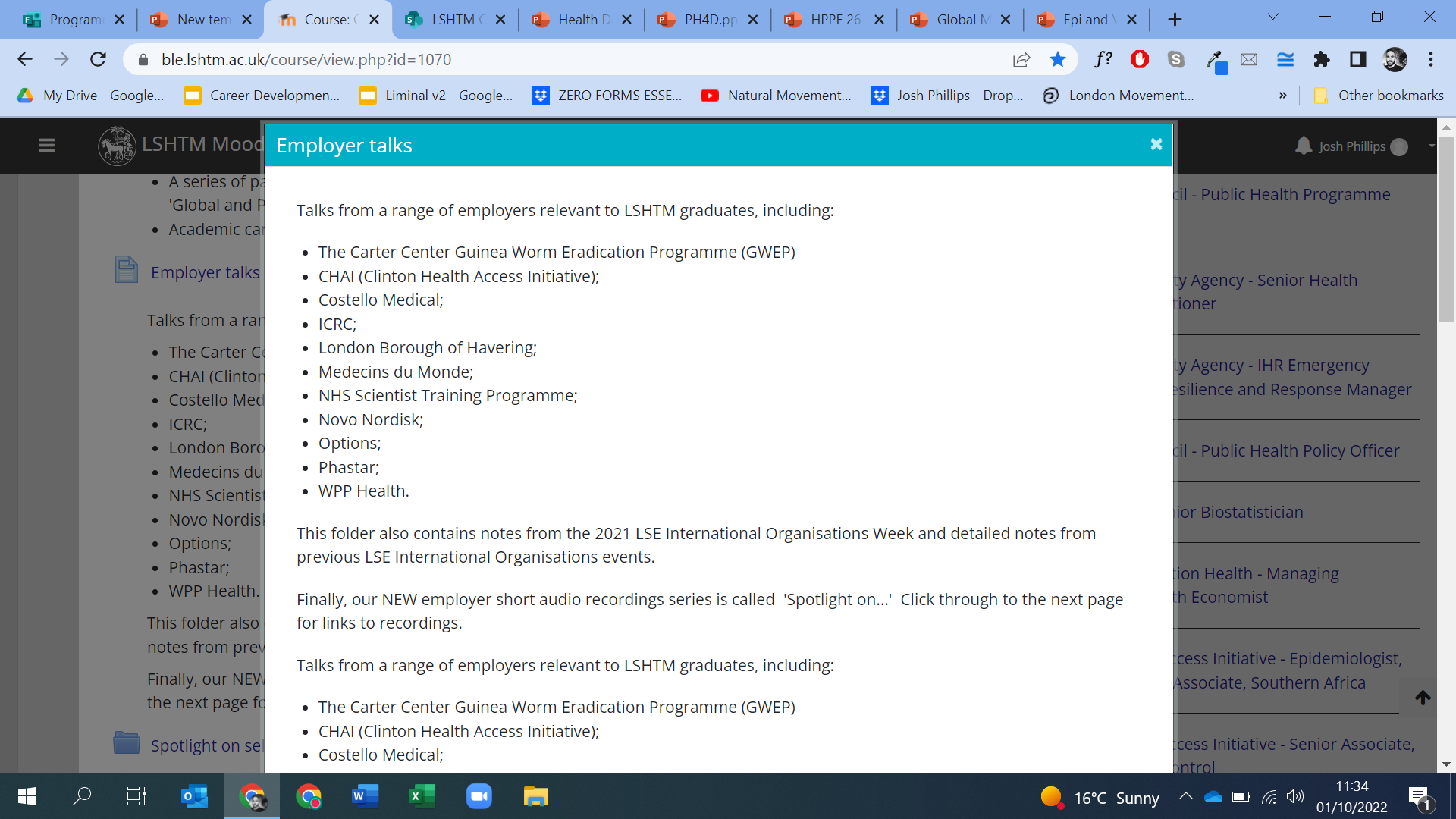 Watch/listen to student led seminar recording(s)
Moodle link here
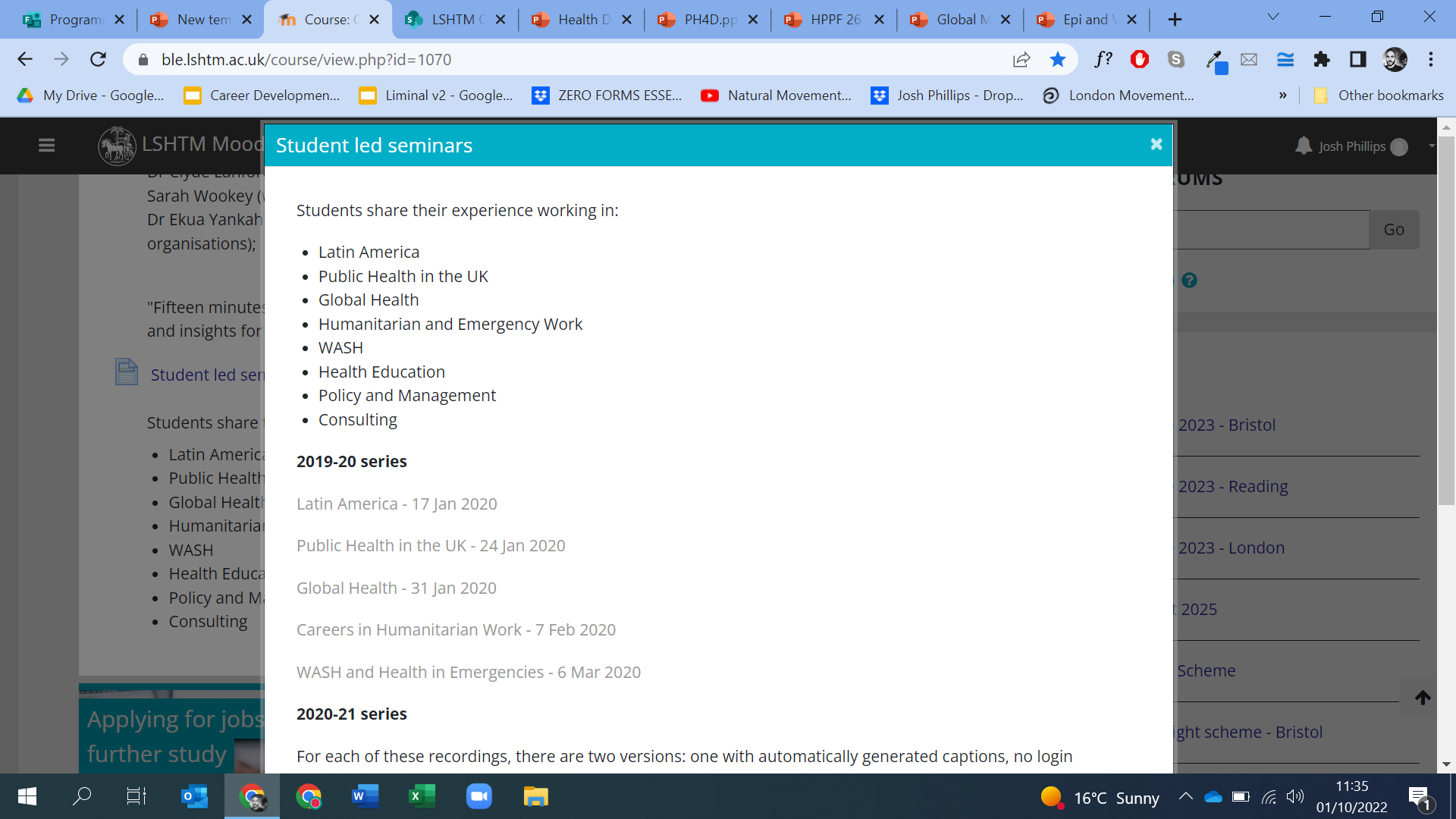 Explore the Moodle resources about UN organisations
Moodle link here
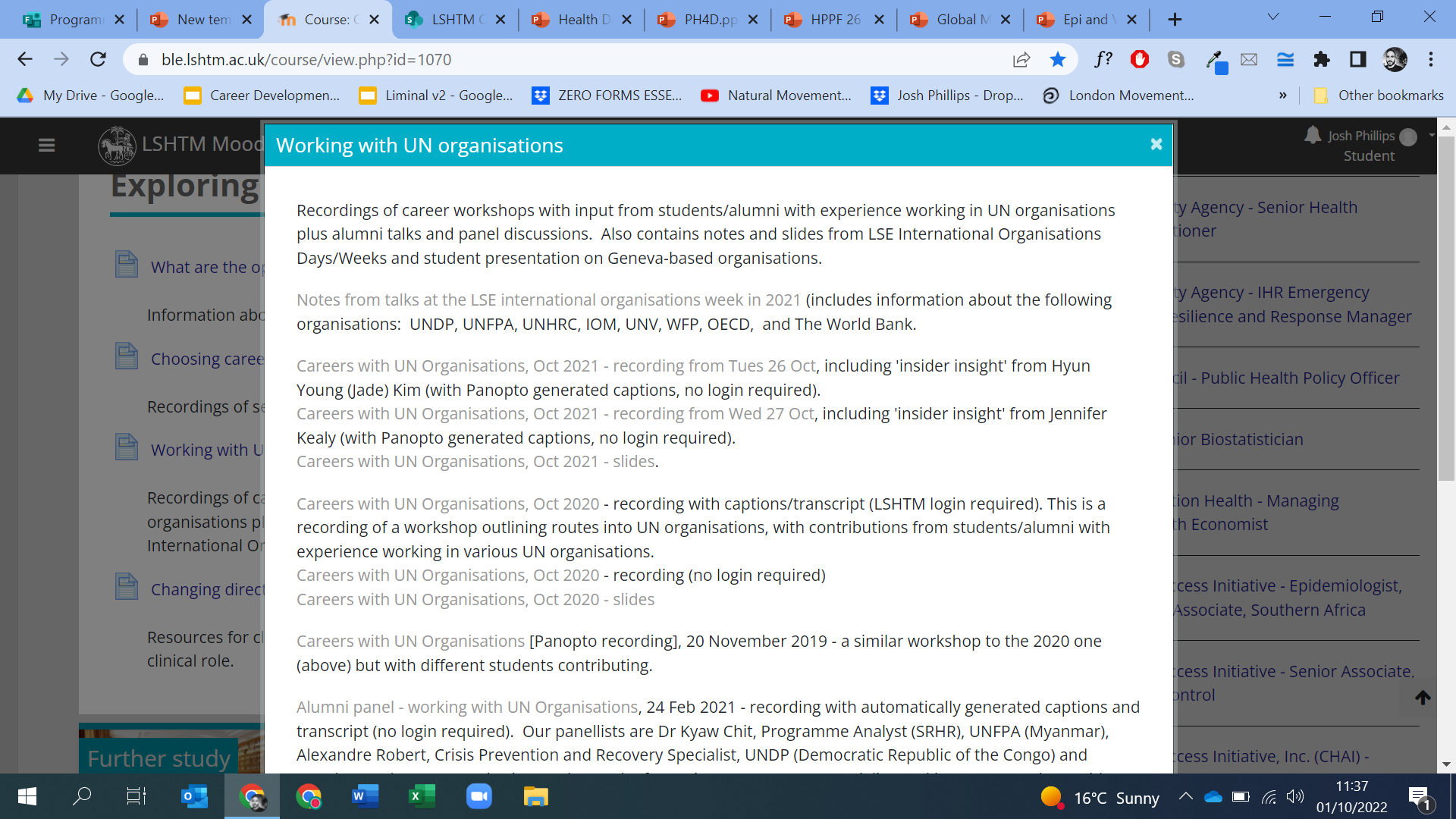 Explore the Moodle resources on further study
Moodle link here
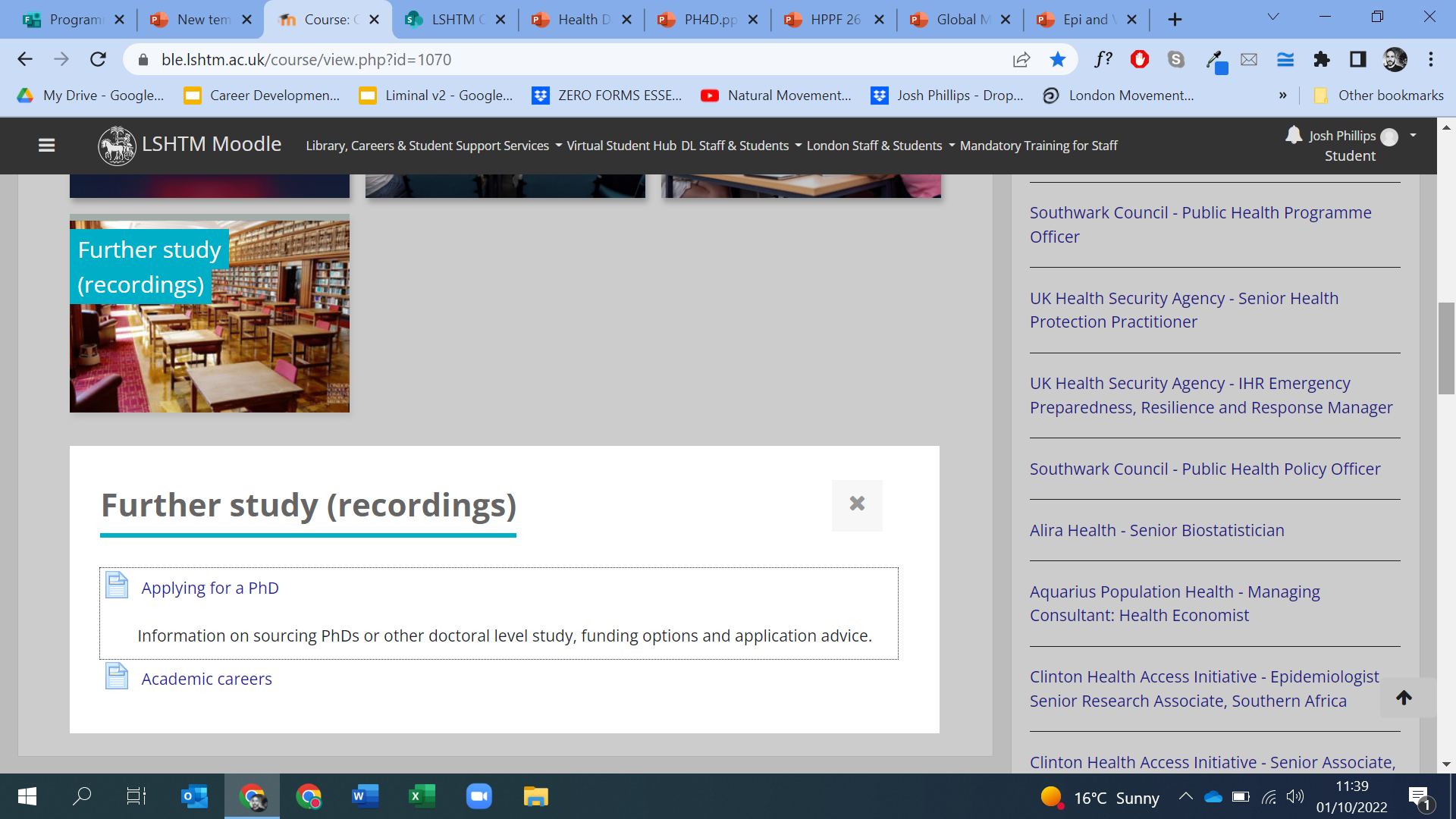 Watch/listen to materials on using LinkedIn
Moodle link here
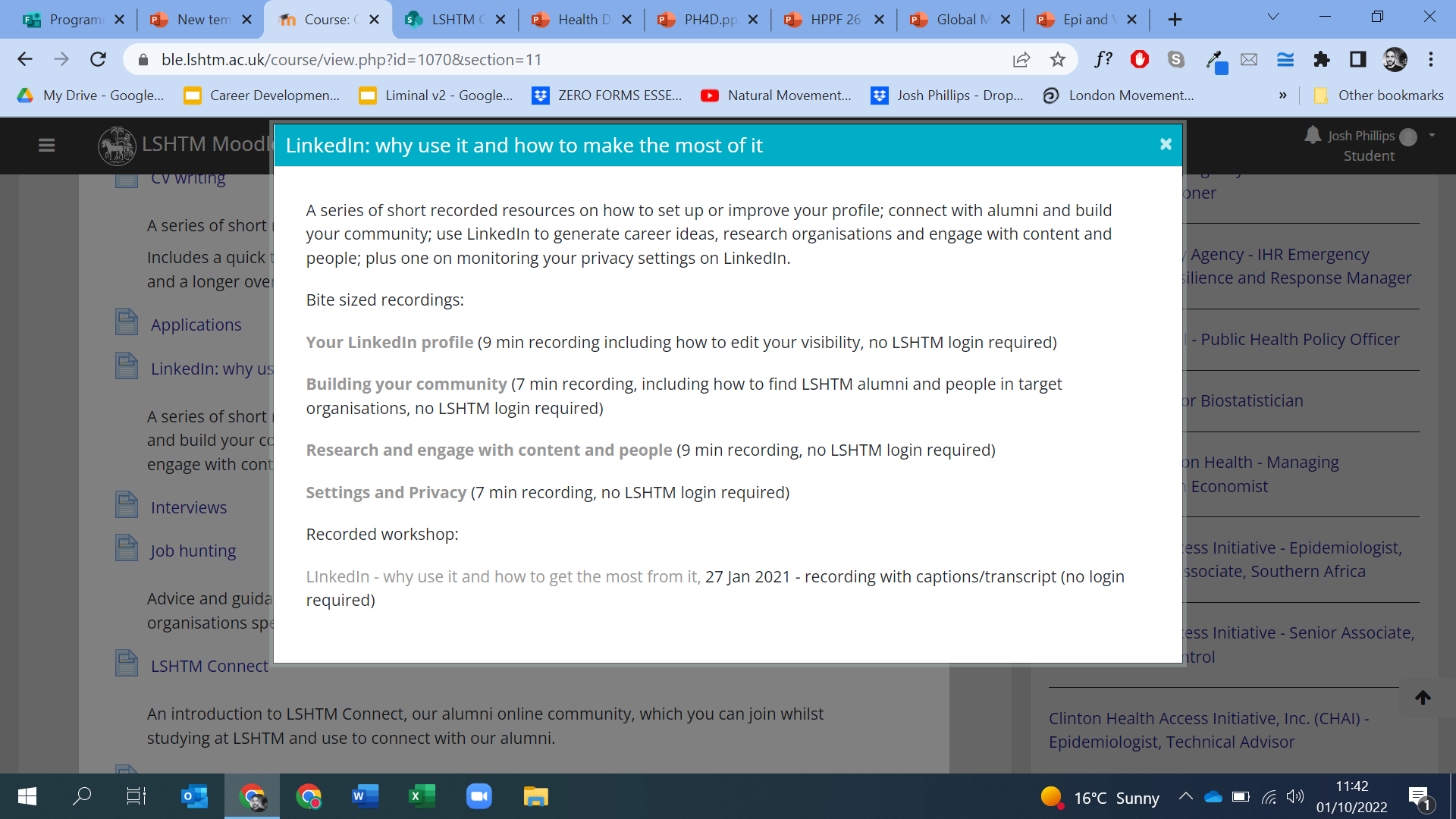 Use LinkedIn to research career ideas
LinkedIn here
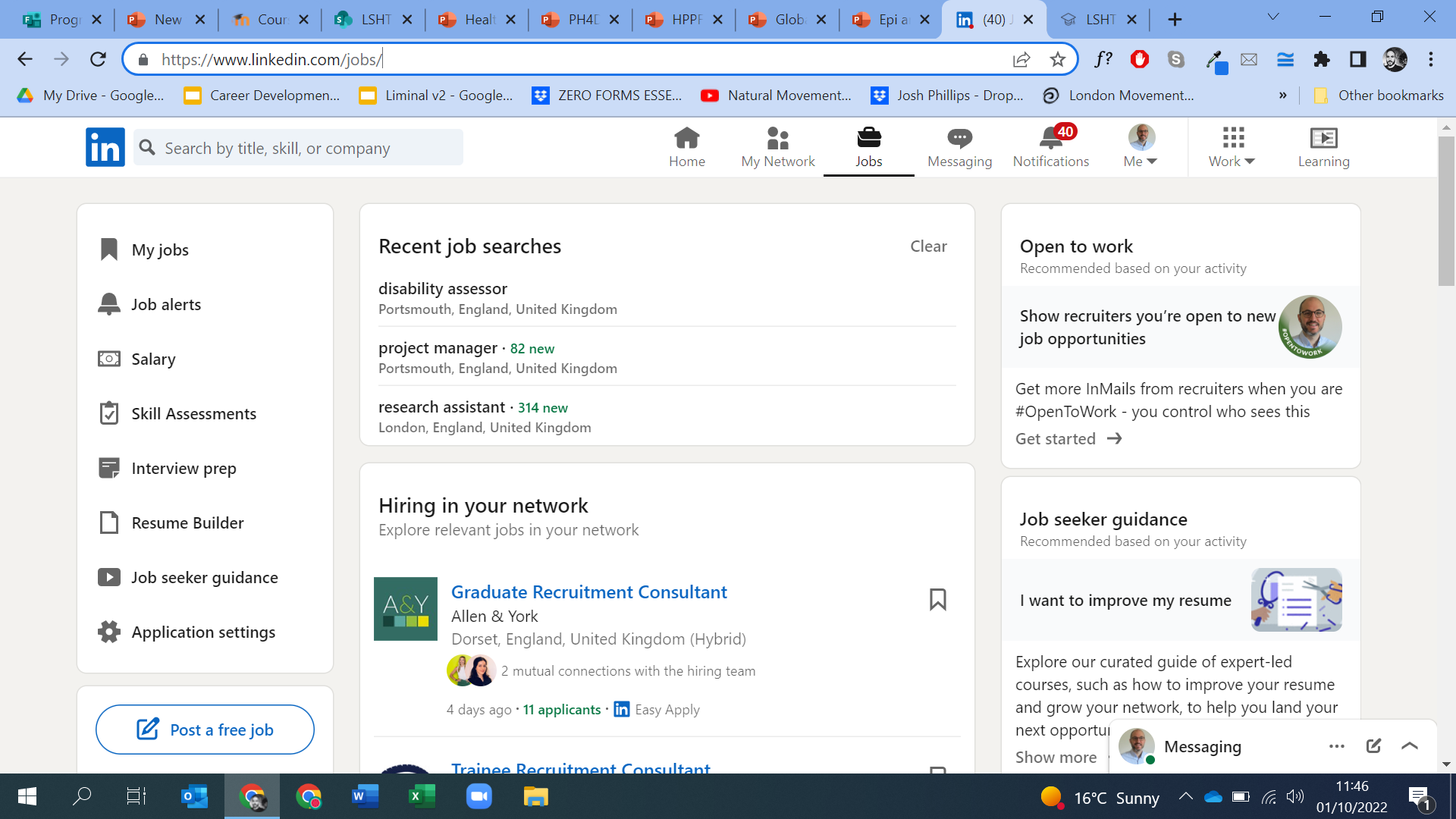 Use LinkedIn to connect with alumni
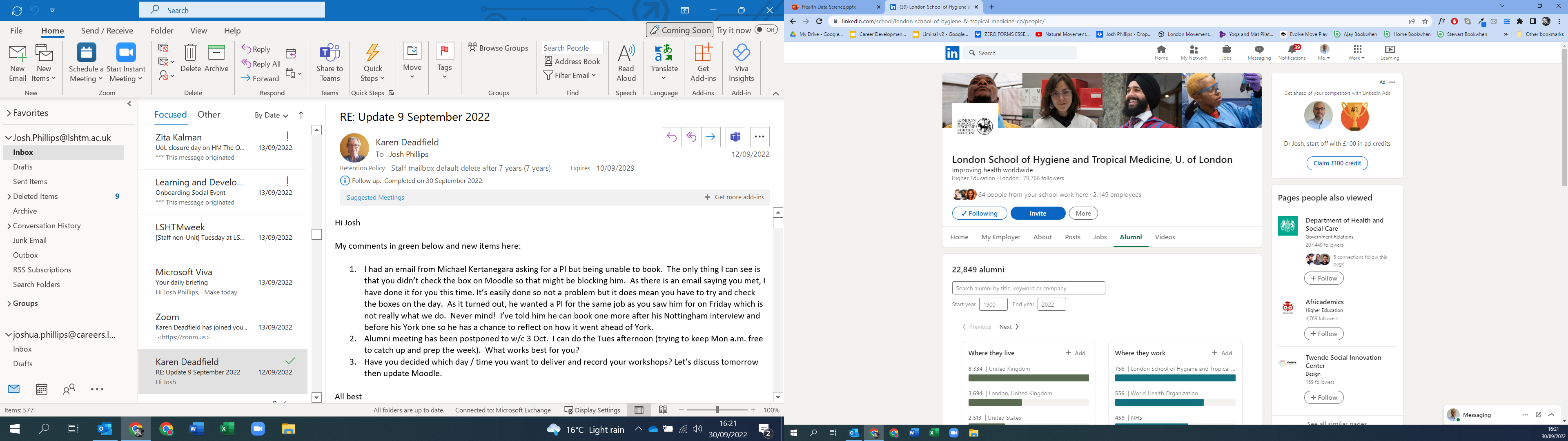 Go to LSHTM page
Click "Alumni" tab
Search by title, keyword or company
Connect/message with alumni
Use LSHTM Connect to connect with alumni
LSHTM Connect here
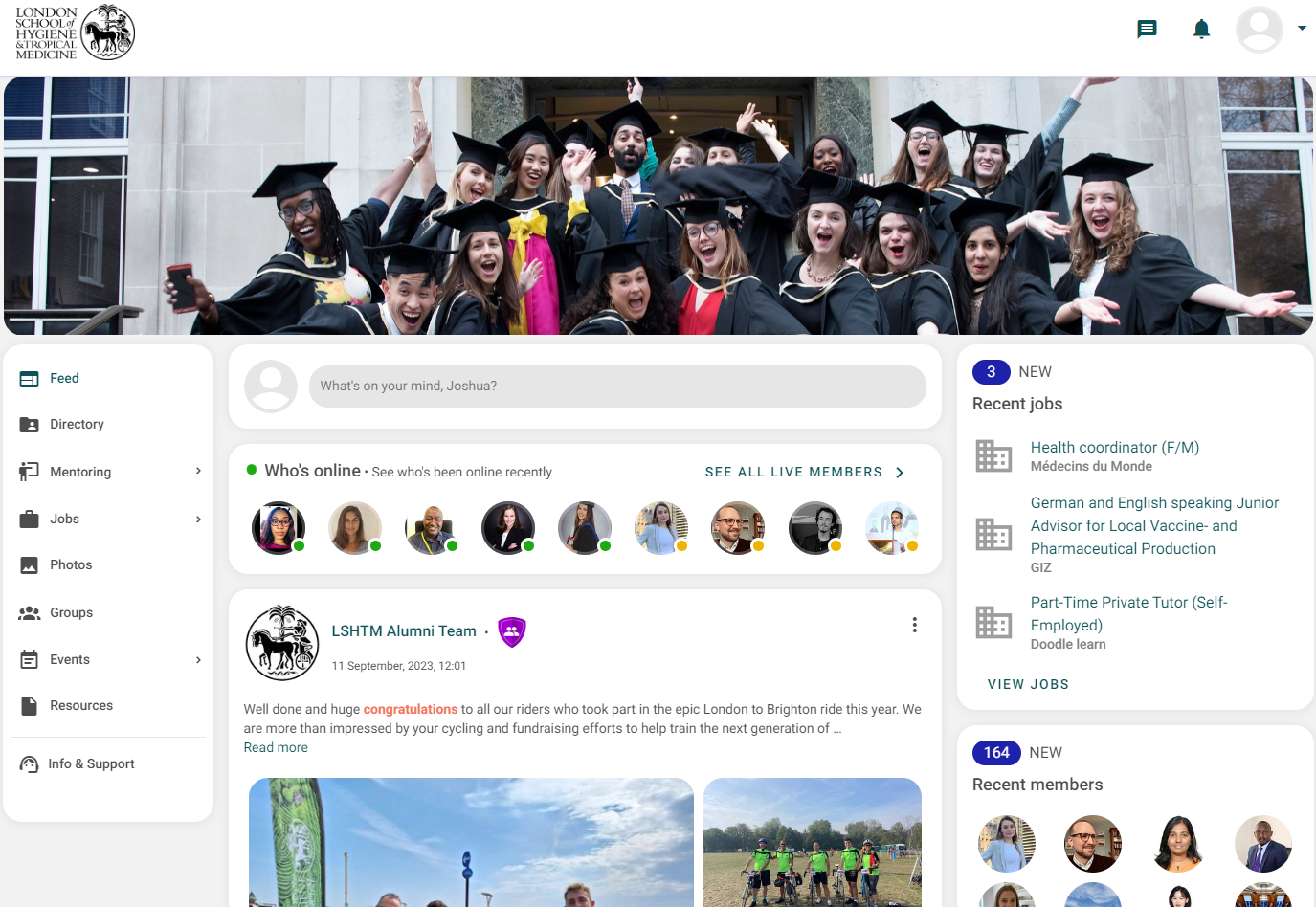 Connect with your classmates
Where
Whatsapp
Discord
Facebook
LinkedIn
LSHTM Connect

Why
Ask questions
Share skills
Share knowledge
Share opportunities
Gain confidence
Collaborate on projects/portfolios
Reflect on your priorities for your career
Moodle link here
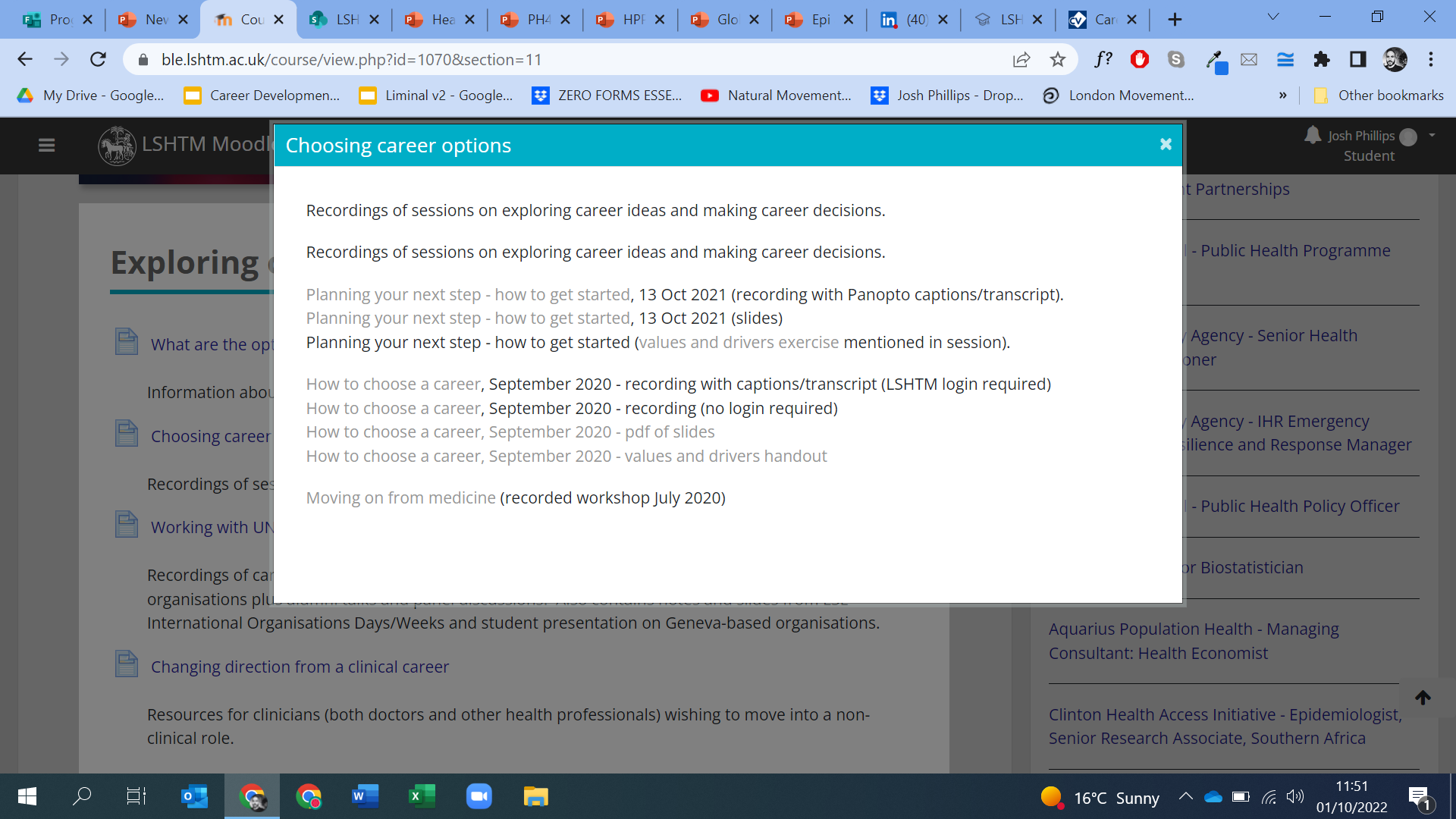 Book a one-to-one appointment with a careers consultant
Moodle link here

Book online
30mins for a general appointment
45mins for a practice interview
Online and face-to-face appointments

Note: you have access to 1-to-1 appointments for up to 2 years after graduation.
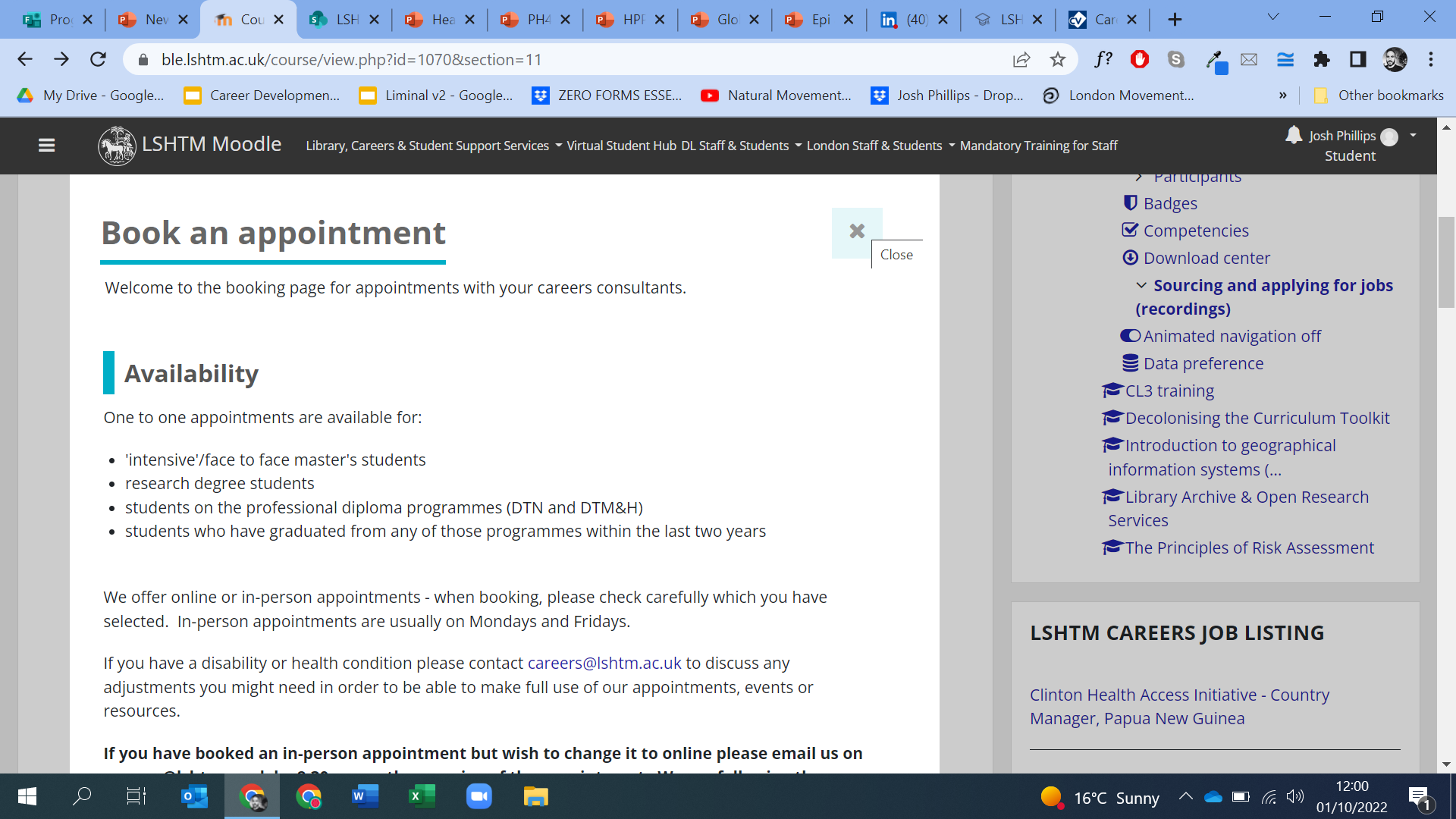 Start looking at job listings
Moodle link here

See also:
LSHTM Careers Job Listing (RHS of Moodle)
LinkedIn
Google Jobs
Indeed
Glassdoor
Company websites
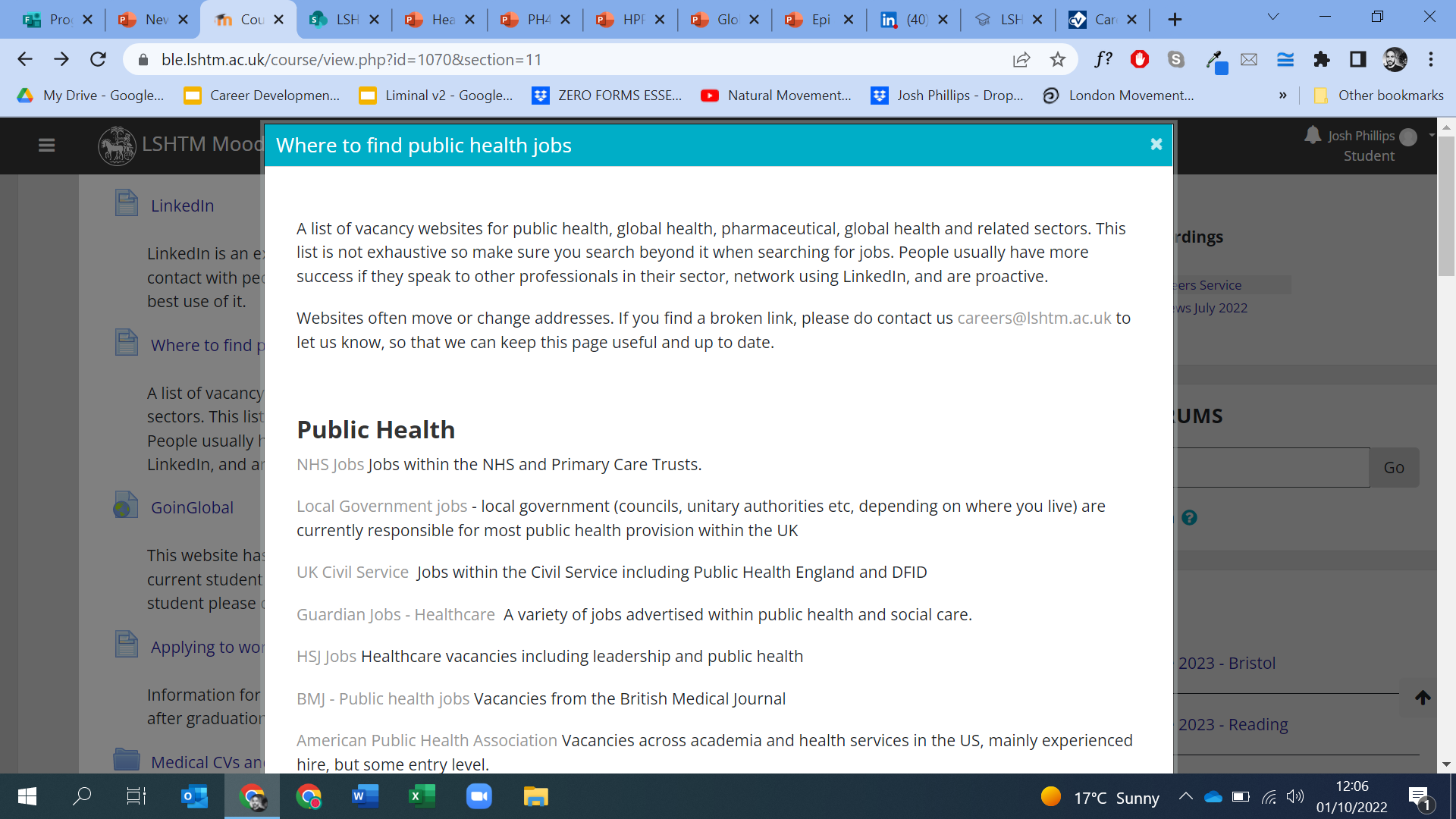 Aim for today
Aim: to equip you to make best use of LSHTM Careers to support your career decisions and progression into your next employment or further study.
Objectives: by the end of the session you will be able to:
Identify careers sessions and Moodle resources addressing your particular questions
Plan your next steps for career exploration/job hunting/presenting your skills effectively
Feedback form
https://forms.office.com/r/hQzRwyxdni
Questions?
Thank you!